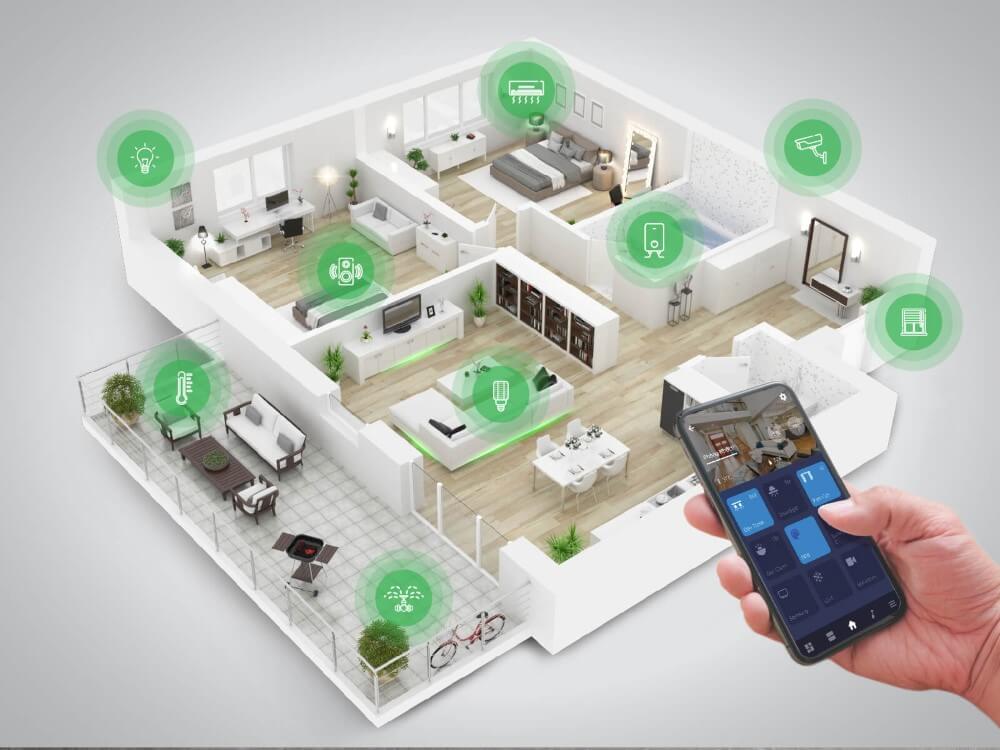 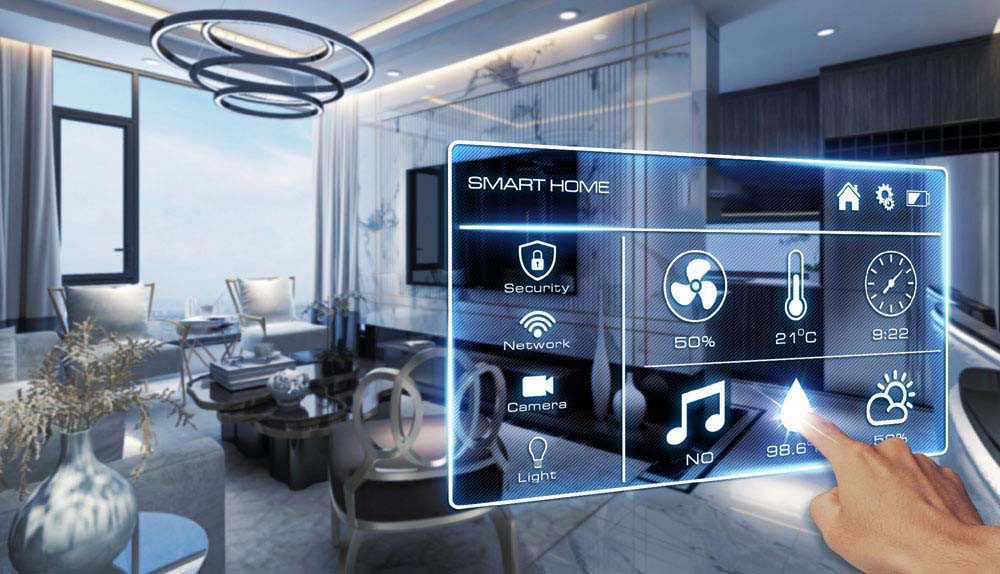 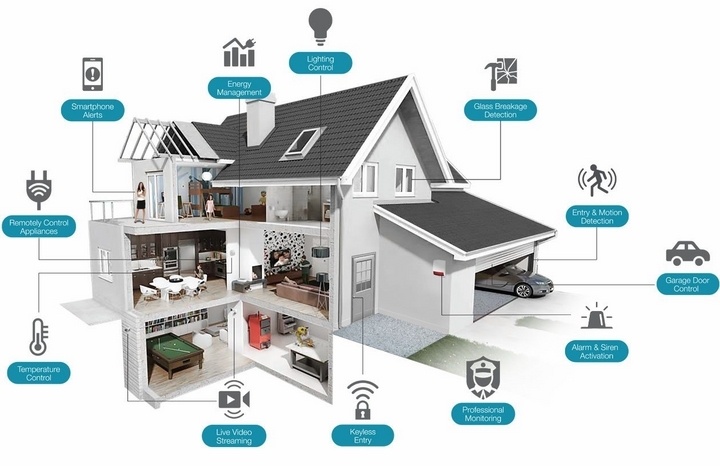 CÔNG NGHỆ 6
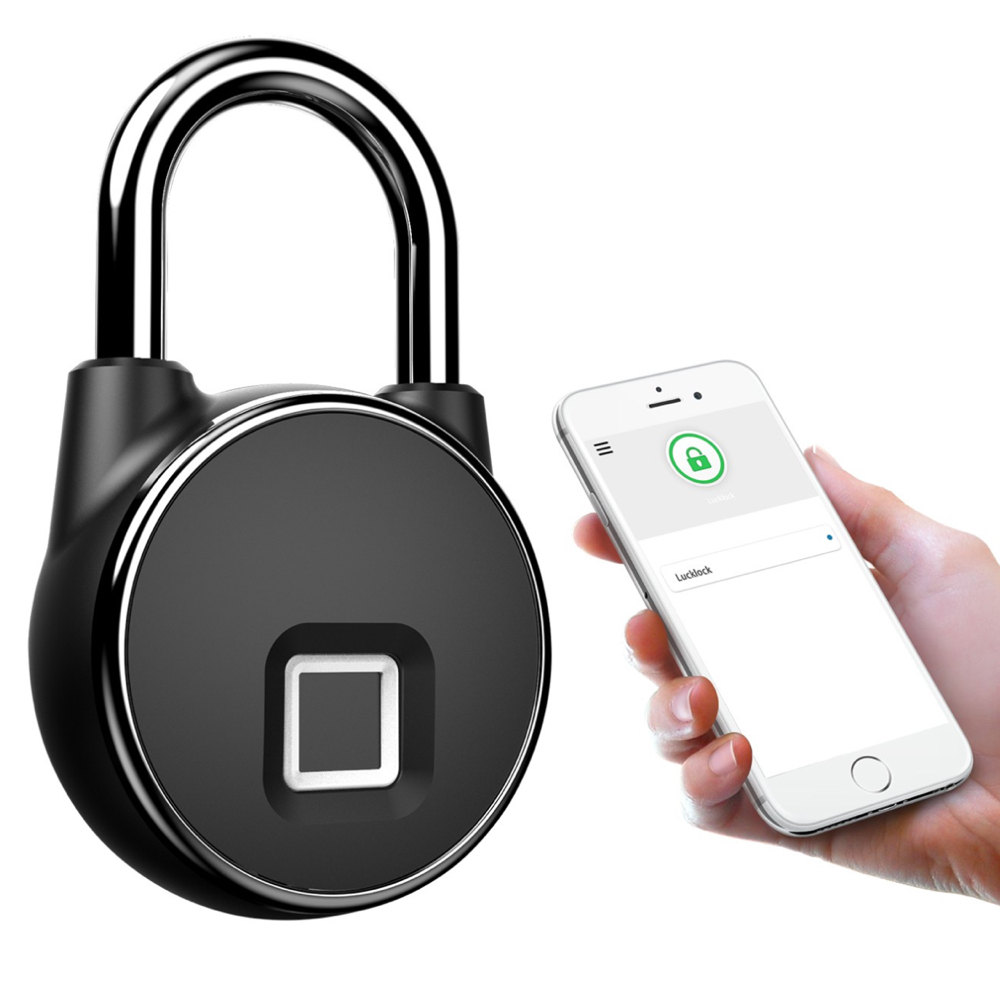 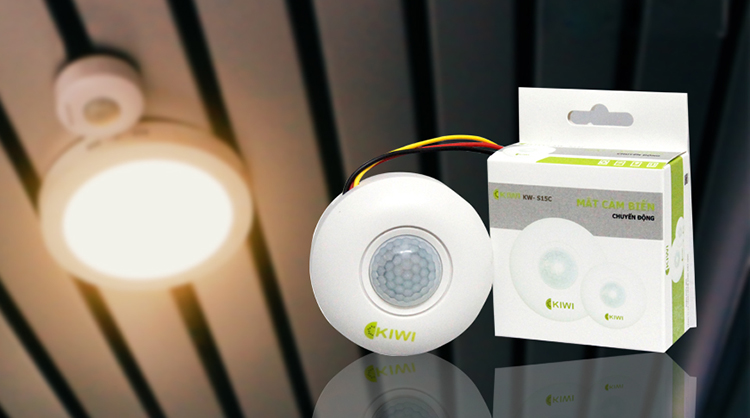 KHỞI ĐỘNG
Em hãy kể tên các thiết bị thông minh mà em biết. Đặc điểm nào thể hiện tính thông minh của các thiết bí ấy?
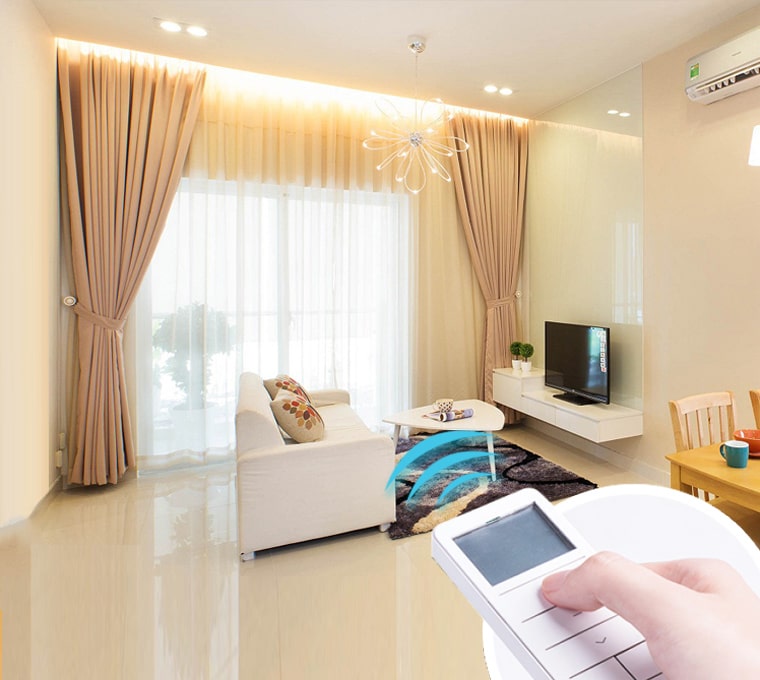 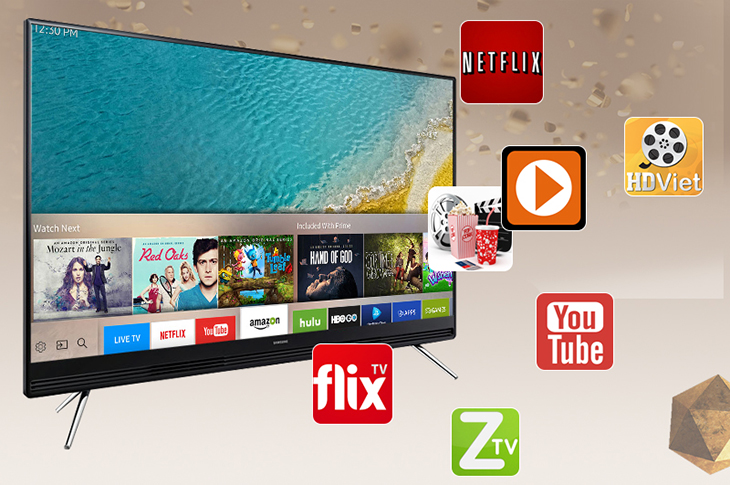 2
BÀI 3. NGÔI NHÀ THÔNG MINH
Nội dung bài học:
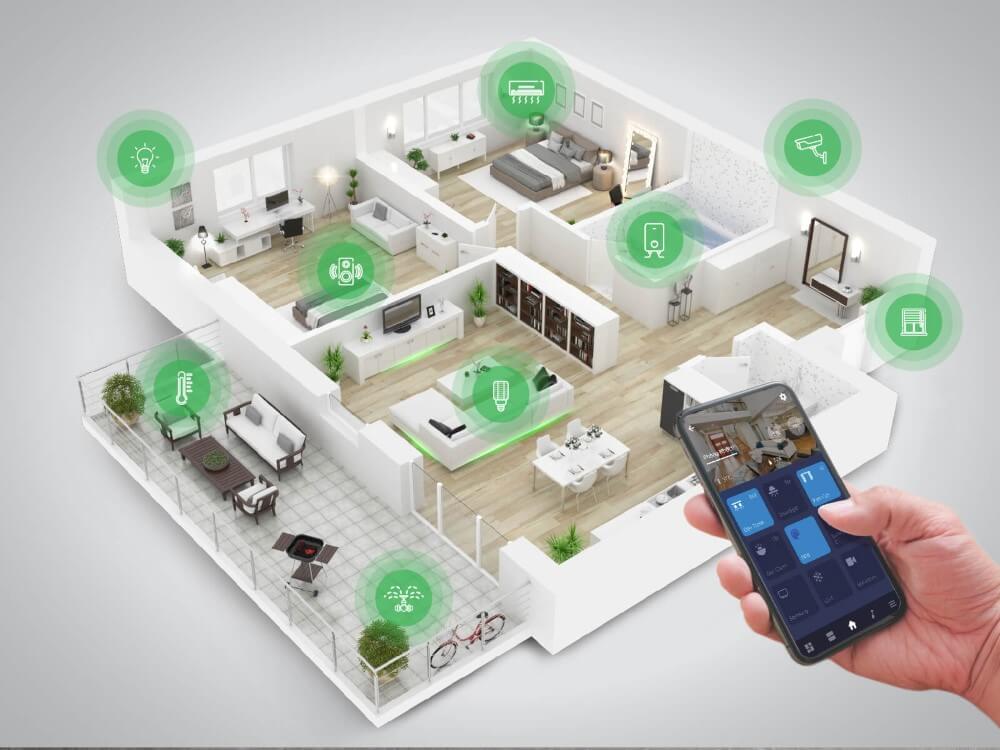 Khái niệm nhà thông minh
Đặc điểm của ngôi nhà thông minh
3
I. KHÁI NIỆM NHÀ THÔNG MINH
1. Ngôi nhà thông minh là gì?
Ngôi nhà thông minh là ngôi nhà được lắp đặt các thiết bị thông minh thành hệ thống và được điều khiển tự động hoặc từ xa, đảm bảo tăng tính tiện nghi, an toàn và tiết kiệm năng lượng.
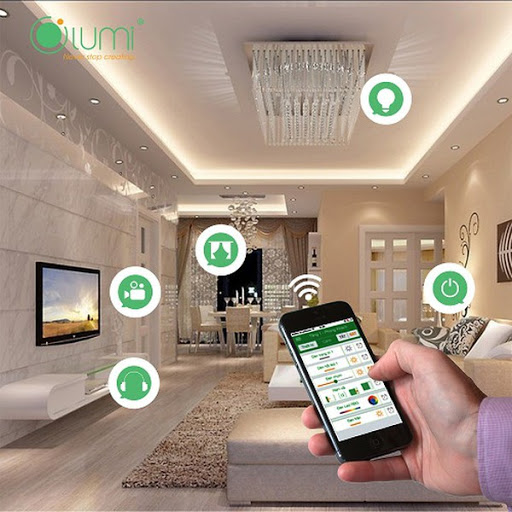 Hãy kể tên một số cách thức điều khiển các thiết bị thông minh mà em biết?
4
2. Các hệ thống trong ngôi nhà thông minh
Quan sát H3.1, kể tên các hệ thống có trong ngôi nhà thông minh?
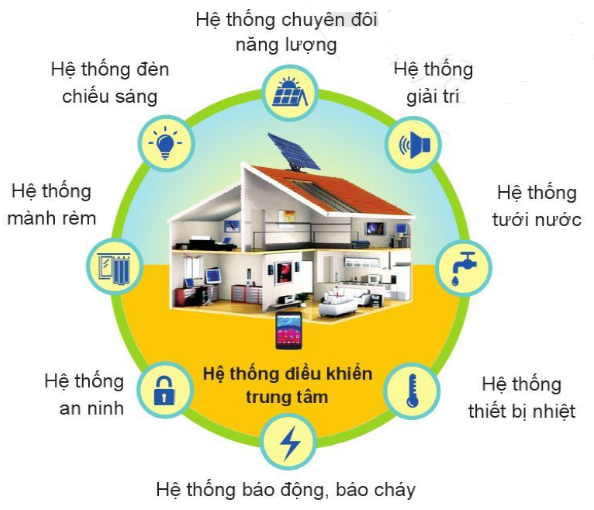 Nhà thông minh có các hệ thống thiết bị kết nối với nhau, được điều khiển bởi hệ thống điều khiển trung tâm.
5
2. Các hệ thống trong ngôi nhà thông minh
Trong ngôi nhà thông thường có các hệ thống này hay không? Nếu có thì chúng có sự khác biệt gì so với trong ngôi nhà thông minh? Cho ví dụ.
Trong ngôi nhà thông thường không có các hệ thống này. Nếu có thì chỉ có hệ thống thoát nước, hoặc hệ thống báo cháy. Các hệ thống này đều phải thực hiện thủ công, không có chế độ tự động.
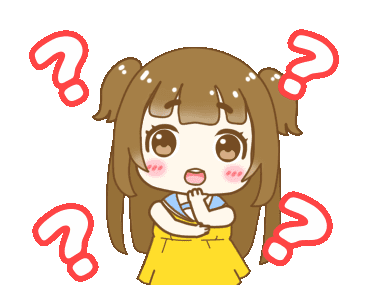 6
II. ĐẶC ĐIỂM CỦA NGÔI NHÀ THÔNG MINH
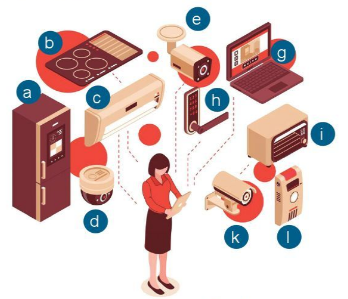 Đặc điểm 1. Tính tiện nghi
C1: Ngôi nhà thông minh có dễ sử dụng đối với người già và trẻ em không? Vì sao?
C2: Nêu tên các thiết bị được điều khiển từ xa trong H3.2.
a. tủ lạnh      b. bếp từ     c. điều hòa      d. Nồi cơm     e. loa đài
h. Khóa cửa     g. máy tính      k. camera      i. lò vi sóng     l. máy gọi đồ.
7
CH: Hãy kể tên các hoạt động tự động của các hệ thống ngôi nhà thông minh theo bảng 3.1
Tự động bật hoặc tắt khi có người
Cửa mở khi nhận đúng vân tay
Báo động bằng còi khi có khí ga rò rỉ.
Tự động đóng mở bằng giọng nói.
Tự động đóng mở bằng giọng nói.
Tự động tưới nước, thoát nước theo định kì.
8
9
II. ĐẶC ĐIỂM CỦA NGÔI NHÀ THÔNG MINH
Đặc điểm 2. Tính an toàn cao
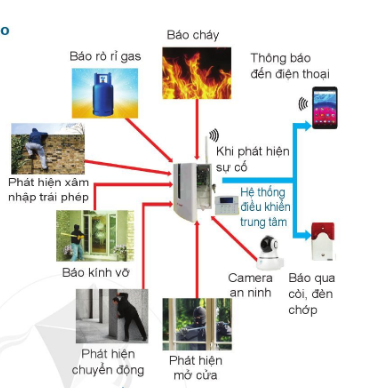 + Hệ thống an ninh, báo cháy và chữa cháy có thể cảnh báo trong những 
trường hợp nào?
+ Khi có nguy cơ mất an toàn, hệ thống 
an ninh, báo cháy và chữa cháy sẽ 
thông báo cho chủ nhà bằng cách nào?
Sự an toàn trong ngôi nhà thông minh được đảm bảo nhờ hệ thống an ninh, hệ thống báo cháy và chữa cháy giúp giám sát từ xa,...
10
II. ĐẶC ĐIỂM CỦA NGÔI NHÀ THÔNG MINH
Đặc điểm 3. Tiết kiệm năng lượng
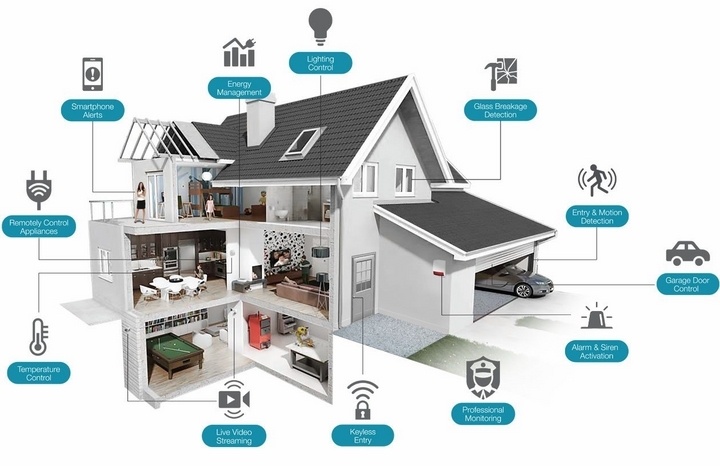 Ngôi nhà thông minh tiết kiệm năng lượng do có các thiết bị có thể tự động bật hoặc tắt, tự động điều chỉnh mức tiêu hao năng lượng theo nhu cầu của người sử dụng.
11
II. ĐẶC ĐIỂM CỦA NGÔI NHÀ THÔNG MINH
Đặc điểm 3. Tiết kiệm năng lượng
Tấm pin MT
Quạt gió
Ngôi nhà thông minh thu nhận năng 
lượng Mặt Trời, năng lượng gió bằng 
thiết bị nào?
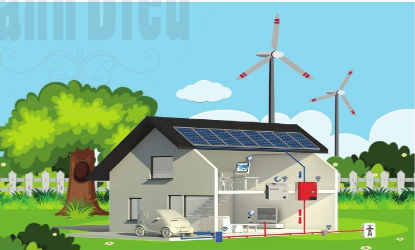 Hệ thống chuyển từ năng lượng 
gió, năng lượng Mặt Trời thành 
điện giúp tiết kiệm chi phí và thân 
thiện với môi trường.
12
Hãy đọc phần luyện tập trong SGK trang 18 và hoàn thành bảng sau:
Tính tiện nghi
Tính an toàn
Tính tiết kiệm
Tính tiện nghi
Tính tiện nghi
Tính an toàn
13
BÀI TẬP LUYỆN TẬP
1. Nêu từ hoặc cụm từ còn thiếu mô tả đặc điểm của ngôi nhà thông minh trong các dấu chấm: 
Ngôi nhà thông minh là ngôi nhà được lắp đặt các.................................thành hệ thống và được điều khiển....................................đảm bảo tăng tính tiện nghi, an toàn và tiết kiệm năng lượng khi sử dụng.
thiết bị thông minh
tự động hoặc từ xa
2. Có bao nhiêu hệ thống trong ngôi nhà thông minh?
A. 6 hệ thống
B. 7 hệ thống
C. 8 hệ thống
14
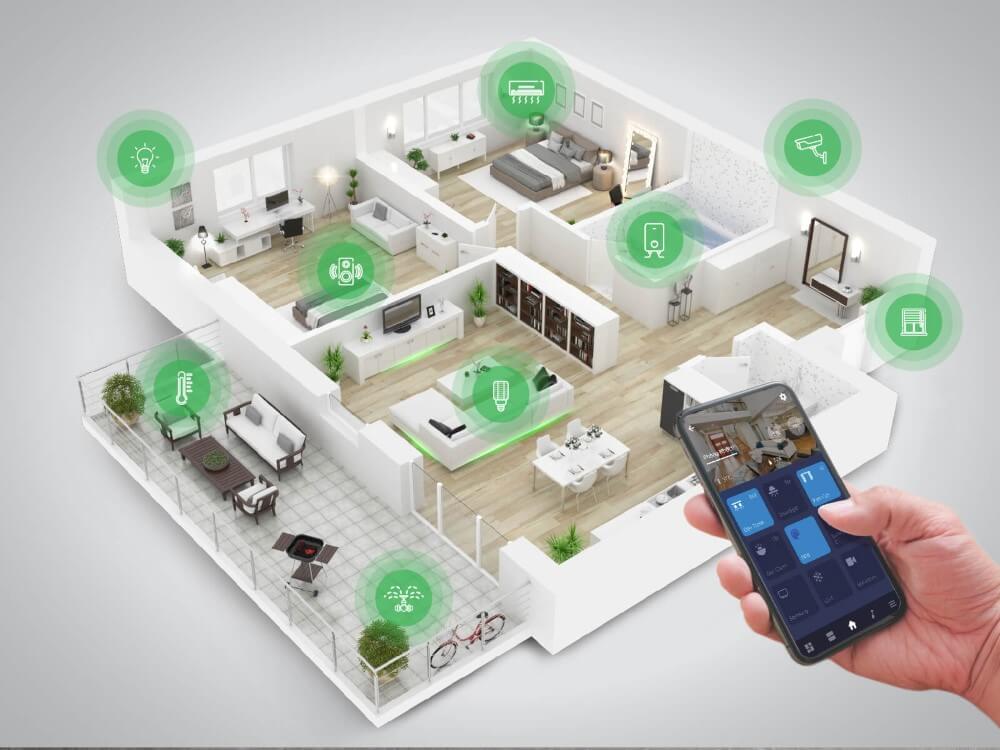 BÀI TẬP VẬN DỤNG
Hãy vẽ hoặc mô tả ngôi nhà thông minh mơ ước của em?
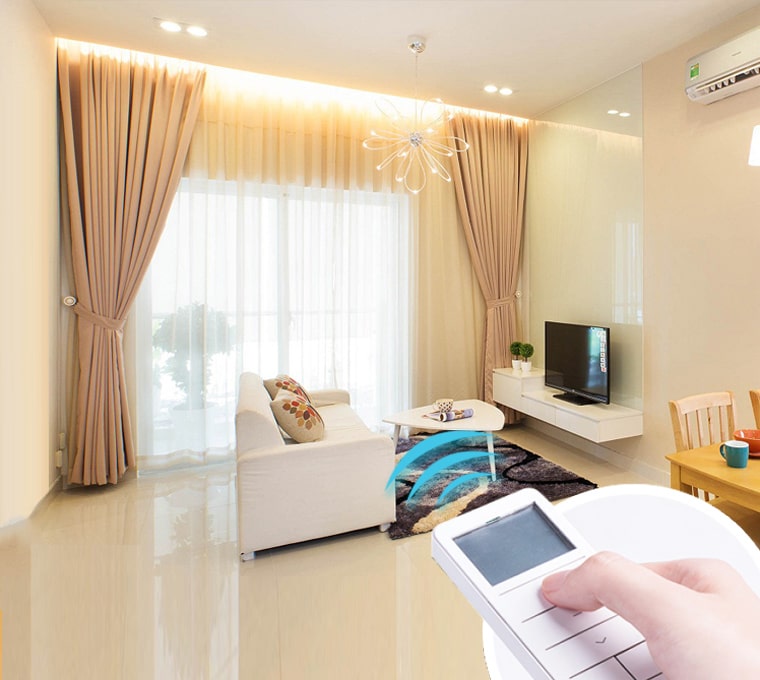 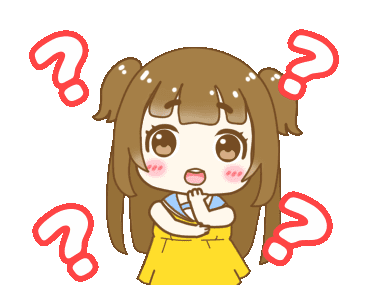 15
CỦNG CỐ, DẶN DÒ VỀ NHÀ
Ôn tập kiến thức đã học
Hoàn thành bài tập
Xem trước nội dung bài 4
16
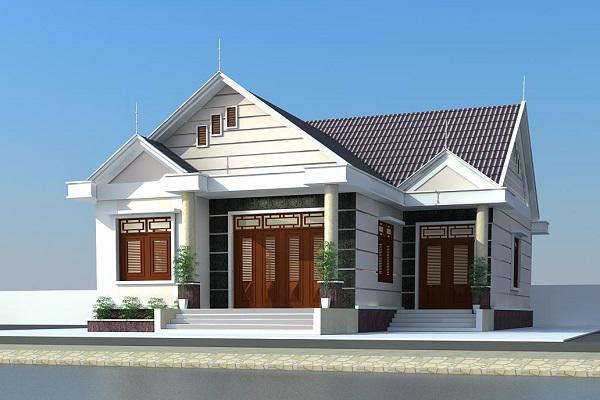 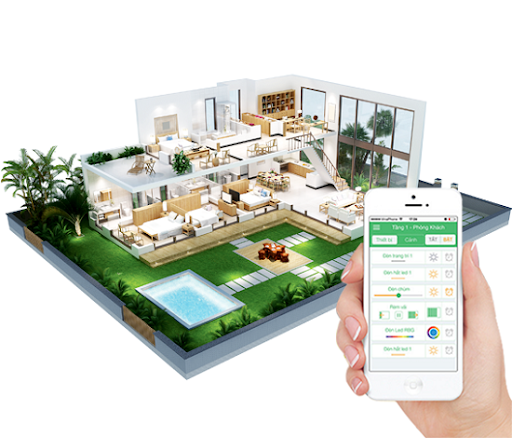 CẢM ƠN CÁC EM ĐÃ LẮNG NGHE BÀI GIẢNG
17